TEACH UP: Teaching Excellence in Addiction Care at the Hospitals of the University of PennsylvaniaImplementation of a Substance Use Curriculum in an Academic Medical Center
Gilly Gehri, BA, MBE (c) (they/them) 
Project Manager, Center for Addiction Medicine and Policy, University of Pennsylvania 

AMERSA Annual Meeting 
November 14, 2024
Disclosures
This work was funded by SAMHSA opportunity TI-21-003: FY 2021 Provider’s Clinical Support System
Background
Dowell D, Brown S, Gyawali S, et al. Treatment for Opioid Use Disorder: Population Estimates — United States, 2022. MMWR Morb Mortal Wkly Rep 2024;73:567–574. DOI: http://dx.doi.org/10.15585/mmwr.mm7325a1
Background
Dowell D, Brown S, Gyawali S, et al. Treatment for Opioid Use Disorder: Population Estimates — United States, 2022. MMWR Morb Mortal Wkly Rep 2024;73:567–574. DOI: http://dx.doi.org/10.15585/mmwr.mm7325a1
[Speaker Notes: (Jakubowski et al., 2023)]
Background
Dowell D, Brown S, Gyawali S, et al. Treatment for Opioid Use Disorder: Population Estimates — United States, 2022. MMWR Morb Mortal Wkly Rep 2024;73:567–574. DOI: http://dx.doi.org/10.15585/mmwr.mm7325a1
[Speaker Notes: (Jakubowski et al., 2023)]
Project Aims
[Speaker Notes: Goal 1: Increase clinician preparedness across the continuum of learners to prescribe buprenorphine for patients with OUD. 

Goal 2: developing a pipeline of future clinicians as well as residents and faculty to guide and mentor care of patients with OUD and equitably offer buprenorphine.

Goal 3:  Assess impact on buprenorphine prescribing rates across inpatient and outpatient settings where our enhanced curriculum and trainings were offered.]
Program Participants
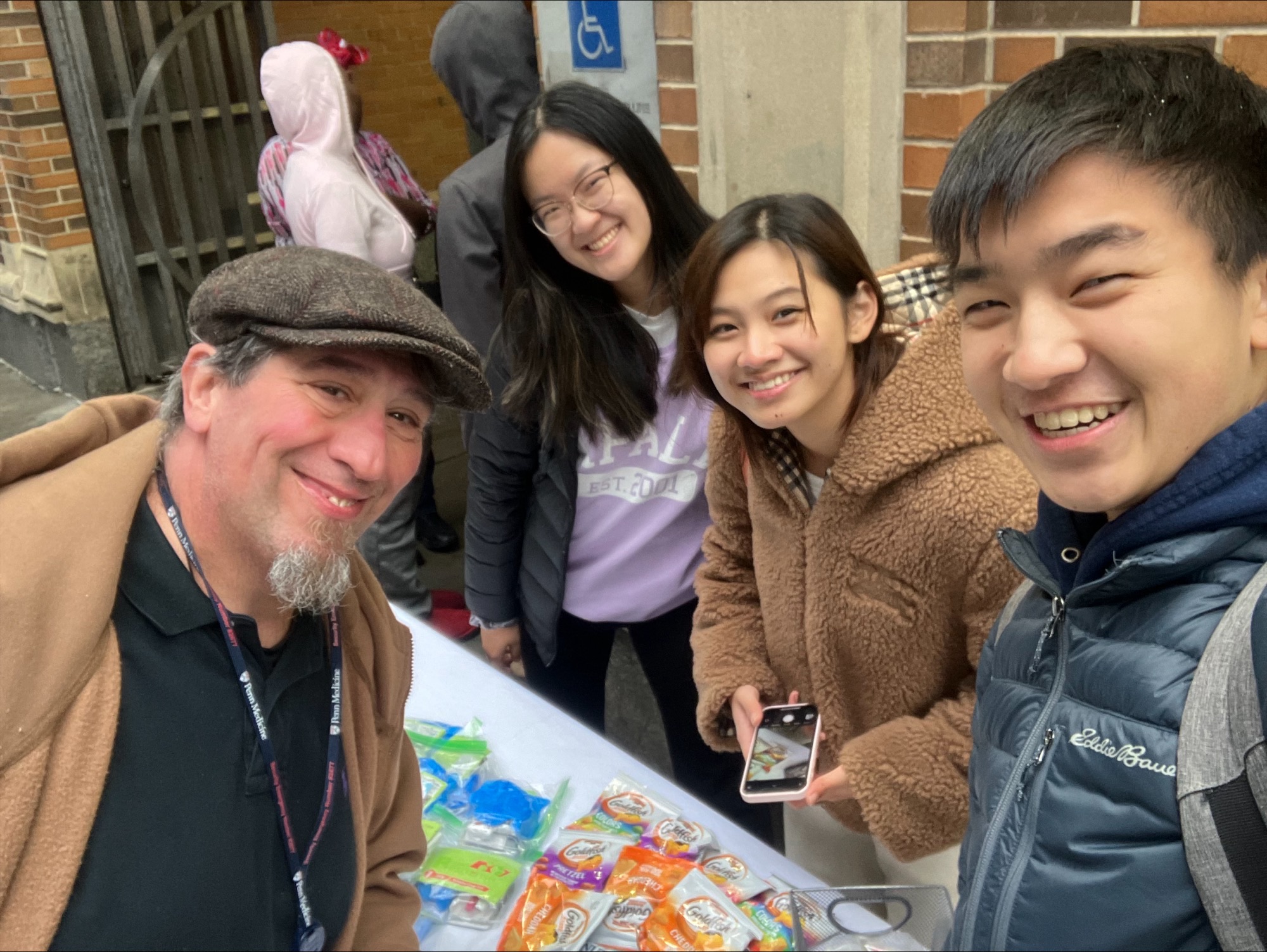 Methods
[Speaker Notes: I will go into more detail about the interventions in the coming slides]
Process
Students                                                  Housestaff/Faculty
Year 1


Year 2


Year 2.5 
(removal 
of X-waiver)
[Speaker Notes: Note:  X Waiver was still in place

For 4+4 trainings for housestaff and faculty: 
The trainings provided an overview of SUD; initiation of MOUD; and addressed stigma in SUD care. The live trainings were provided by clinical champions in our health system so were able to provide a local framework for learners.]
Process
Students                                                  Housestaff/Faculty
Year 1


Year 2


Year 2.5 
(removal 
of X-waiver)
[Speaker Notes: Amazingly, X Waiver was removed! This was fantastic for decreasing barriers to prescribing, but we still needed to find ways to incentivize these trainings, since we think back to providers citing insufficient training as reason for prescribing gaps. 

How we did this… 

-Interest Group and Outreach events
-Interactive stigma and Narcan trainings: A number of these events were provided all medical students. (Narcan training at MS1 orientation, Half day event for MS1s to focus on SUD stigma - (small group discussions led by guest speakers with lived experience of SUD) 

Built in time during MS2 Famlily Medicine Clerkship. All MS2s participated in a minimum of four hours of shadowing in MOUD clinics

CME: 
 Although the waiver is not longer necessary for buprenorphine prescribing, our CME events count to fulfill a new DEA mandate for training about opioid prescribing effective for DEA renewals or new applications. Local experts provided information about approaches to SUD in both hospital and outpatient setting with an emphasis on MOUD.]
Educational Evaluation Results
[Speaker Notes: “Collected data in many different ways, above all – the experiential leaning components was consistently rated “highly valuable”]
Results – MS2s on MOUD Clinic Shadowing
“I absolutely loved this part of the FM clerkship. Arguably my favorite day. It was amazing to see the work that MOUD physicians do – it's something we get very little exposure to in our preclinical curriculum. It even sparked an interest in addiction medicine for me! 10/10 would recommend keeping, maybe even expanding to two half days.”
Results – Clinical Impacts
[Speaker Notes: Highlight - Would make it clear that we dont know the the trainings directly caused these increases but that we think increasing the skills was at least part of that process]
Conclusions
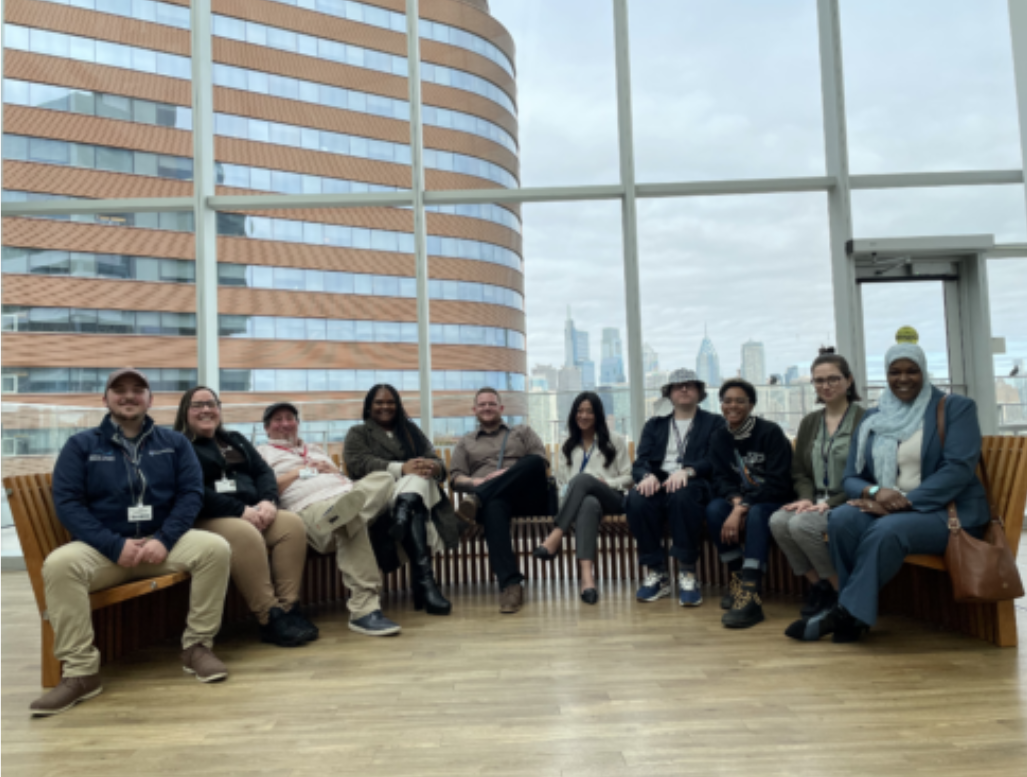 [Speaker Notes: Enhanced SUD curriculum had a positive impact on learner competency and knowledge across all training levels
Buprenorphine prescribing and administration rates increased with the implementation of our enhanced training and curriculum. Again, there were other factors at play to influence prescribing patterns, but we think increasing the education and skills through our trainings was a factor.
Overall, I want to highlight the importance of comprehensive SUD education built into medical education – this work is key to preparing future clinicians to support patients with SUD and equitably provide evidence-based treatment such as MOUD]
Implications
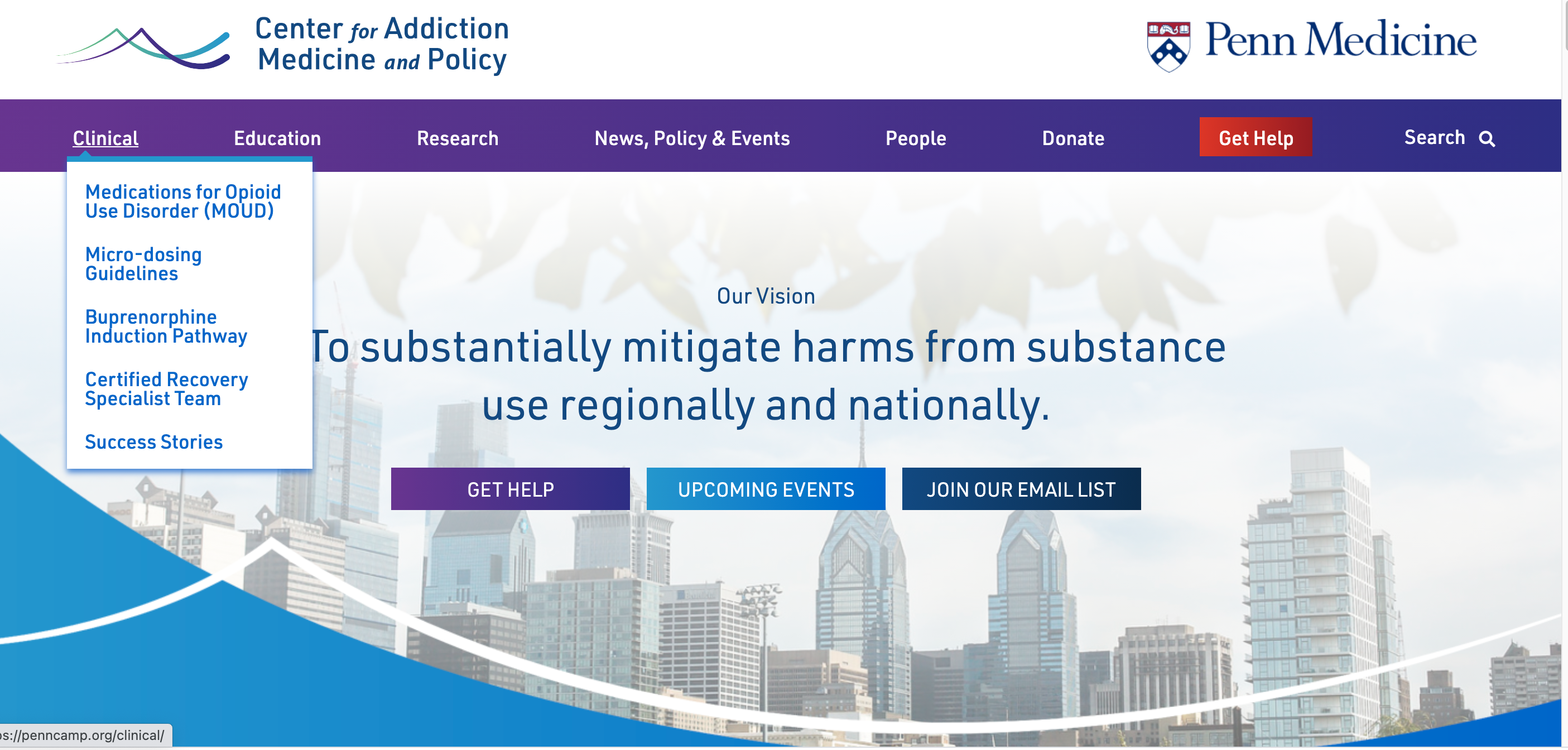 Contact Information
Gilly Gehri
Gilly.Gehri@pennmedicine.upenn.edu
267-693-4188
[Speaker Notes: Thank you to the entire CAMP team.
Dr Perrone and Dr Chertok for being the true champions in getting this work moving and embedded.]